标题
此处放置
所属机构LOGO1
此处放置所属机构LOGO2或团队图片
作者一1 作者二2 作者三1  
1地址一 2地址二
通讯作者邮箱
摘要
研究方法
此处正文，微软雅黑30号字体一倍行距。各部分文本长度、摆放位置不固定，可根据实际情况调整。
此处正文，微软雅黑30号字体一倍行距。各部分文本长度、摆放位置不固定，可根据实际情况调整。
此处正文，微软雅黑30号字体一倍行距。各部分文本长度、摆放位置不固定，可根据实际情况调整。
此处正文，微软雅黑30号字体一倍行距。各部分文本长度、摆放位置不固定，可根据实际情况调整。
引言
研究结果
此处正文，微软雅黑30号字体一倍行距。各部分文本长度、摆放位置不固定，可根据实际情况调整。
此处正文，微软雅黑30号字体一倍行距。各部分文本长度、摆放位置不固定，可根据实际情况调整。
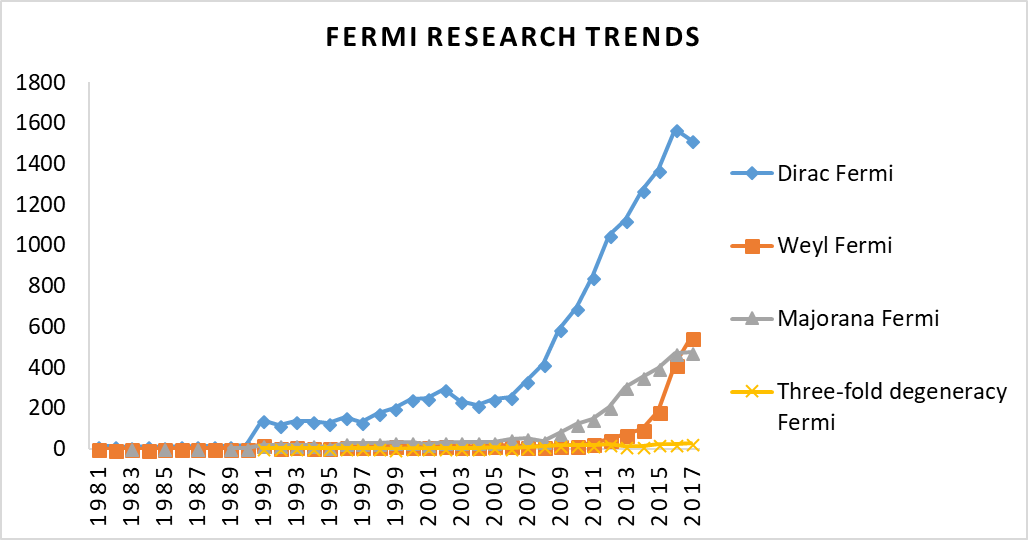 图 1. 图表标题微软雅黑24号字体一倍行距
此处正文，微软雅黑30号字体一倍行距。各部分文本长度、摆放位置不固定，可根据实际情况调整。
此处正文，微软雅黑30号字体一倍行距。各部分文本长度、摆放位置不固定，可根据实际情况调整。
讨论与展望
此处正文，微软雅黑30号字体一倍行距。各部分文本长度、摆放位置不固定，可根据实际情况调整。
第八届科学计量与科技评价天府论坛·2025
9月18日-20日  |  四川成都